«Любовь к родному краю, родной культуре, родной речи начинается с малого – с любви к своей семье, к своему жилищу, к своему детскому саду. Постепенно расширяясь, эта любовь переходит в любовь к родной стране, к её истории, прошлому и настоящему, ко всему человеческому.»Д. С. Лихачёв
МБДОУ д/с «Аленушка»
Проект по духовно-нравственному воспитанию в старшей группе 

«Наша Родина – Россия!»
Подготовила воспитатель
Кошелева Любовь Анатольевна
Тамбовская область, Бондарский Муниципальный округ, село Бондари
2023 год
АКТУАЛЬНОСТЬ
О важности того, чтобы ребенок с раннего детства приобщался к культуре своего народа, написано много, ибо обращение к отеческому наследию воспитывает уважение, гордость за эту землю, на которой живешь. Поэтому детям необходимо знать уклад жизни, быт, обряды, праздники, искусство, историю предков.Чувство Родины… оно начинается у ребенка с отношения к семье, к самым близким людям – к матери, отцу, бабушке, дедушке. Это корни, связывающие его с родным домом и ближайшим окружением.Немалое значение для воспитания у детей интереса и любви к родине имеет ближайшее окружение. Постепенно ребенок знакомиться с детским садом, своей семьей, своей улицей, городом, а затем и со страной, ее столицей и символами.
Проблема:
результаты исследования показывают, что у некоторых детей отмечается низкий уровень знаний истории страны, народов, живущих в России, народных праздников, традиций, истории русского народного костюма.
НОВИЗНА ПРОЕКТА:состоит в изменении подходов к содержанию, формам и способам организации образовательного процесса. Разработанная система мероприятий оказывает положительное влияние на развитие у детей дошкольного возраста устойчивого интереса к местной культуре, к родному краю, к большой и малой Родине.
Гипотеза:Любовь к Родине – самое великое и дорогое, глубокое и сильное чувство. Чтобы стать патриотом, человек должен ощутить духовную связь со своим народом, принять его язык, культуру. Родная культура, как отец и мать, должны стать неотъемлемой частью души ребенка. Помня об этом, мы стремимся воспитать у детей любовь и уважение к столице Родины, к народным традициям, фольклору, к природе.
О проекте:
Тип проекта: информационно-познавательный 

	Участники проекта: дети старшей группы, родители воспитанников, воспитатель группы

    Срок реализации проекта: среднесрочный

    Формы работы: игровая, познавательная, продуктивная, работа с родителями
ЦЕЛЬ ПРОЕКТА:
Формирование духовно-нравственного и патриотического отношения и чувства сопричастности к семье, городу, стране, природе, культуре на основе историко-национальных и природных особенностей родного края и страны.
Задачи:
Образовательные: 
 расширить и углубить знания детей о России; 
 способствовать формированию уважительного отношения к государственным символам; 
 закреплять названия народных промыслов; закреплять представление детей о малой Родине; 
 расширять словарный запас;
 Развивающие:
  развивать познавательный интерес к истории и культуре родной страны – России, её достопримечательностям;
  развивать интерес к русскому народному творчеству, промыслам, традициям и обычаям, умение отражать это в художественно-продуктивной деятельности;
  развивать чувства собственного достоинства как представителя народа России;
  развивать творческую активность в ходе проекта; 
Воспитательные: 
 Воспитывать в детях интерес к истории своей страны, чувство любви и гордости за свою Родину.
  Воспитывать у детей уважительное отношение к людям разных национальностей.
Предполагаемые результаты:
По итогам участия в проекте дети обогащаются знаниями, усвоенными на занятиях и в повседневной жизни по нравственно-духовному и патриотическому воспитанию:  Проявляют активный интерес к прошлому и настоящему своего народа, своей семьи, родного села. Знакомятся с историей, достопримечательностями, знаменитыми людьми.  Имеют представления о природных богатствах родного края.  Проявляют интерес к стране, в которой живут.  Выражают положительное отношение к миру, к своему городу, дружбе, ко всему живому.  Имеют представления о духовных и нравственных ценностях;
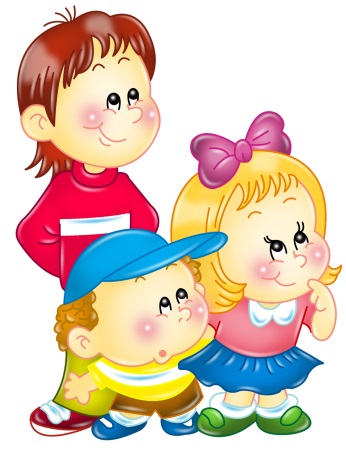 ЭТАПЫ  РЕАЛИЗАЦИИ  ПРОЕКТА
1 этап – подготовительный;2 этап –практический;3 этап – заключительный.
ПОДГОТОВИТЕЛЬНЫЙ   ЭТАП
1.Постановка цели и задач, определение направлений, объектов и методов исследования, подготовительная работа с детьми и их родителями.2.Создание необходимых условий для реализации проекта.3.Составление плана, выбор форм работы. 4.Подбор наглядно-дидактических пособий, методического и демонстрационного материала, детской художественной литературы, музыкальных произведений.5.Подбор материалов, атрибутов для игровой деятельности. 6.Вовлечение родителей в совместную деятельность в рамках проекта «Наша Родина – Россия» 7.Анкетирование родителей, опрос детей
ОСНОВНОЙ   ЭТАП
(на основе интеграции образовательных областей)
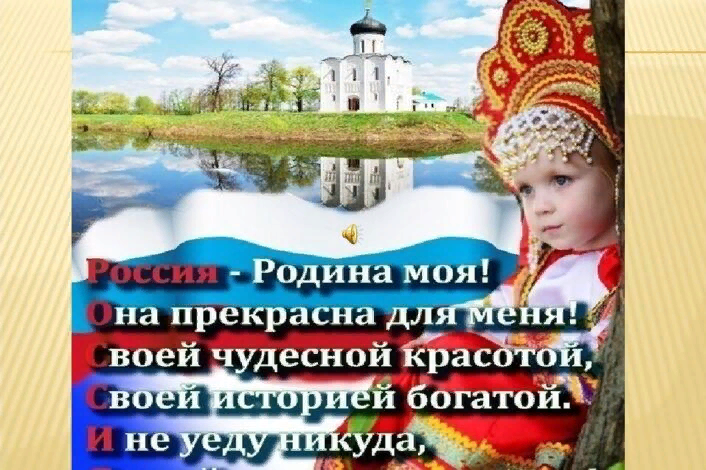 Образовательная область 
«Познавательное развитие»
Беседы  «История России. Символика страны герб, флаг, гимн»  «Прошлое и настоящее нашей Родины»  «Моё любимое село – Бондари»  «Памятники нашего села»  «Москва-столица нашей Родины». ООД  «Наша Родина – Россия»  «Природные богатства нашего края»  «Русские народные промыслы» Конструирование  «Первые жилища людей»  «Город моей мечты»  «Сторожевые башни»
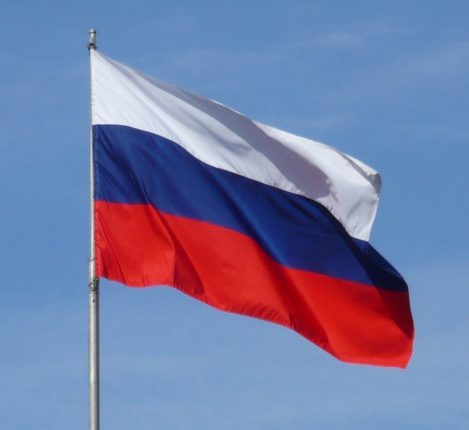 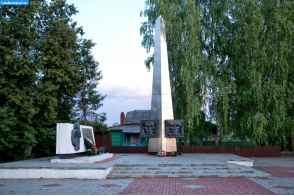 Образовательная область «Речевое развитие»
ООД 
 «Путешествие по северному краю»
  «Родина бывает разная, но у всех она одна» 
Беседы 
 «Что мы знаем о своей Родине»
  «Россия – великая держава» 
 «Как жили люди в старину
 на Руси» 
 «Береза – символ России» 
Чтение художественной литературы 
 Пословицы, поговорки, загадки о России
  С. Баруздин «С чего начинается родина» 
 С. Васильев «Россия» 
 Н. Забила «Наш край» 
Речевые игры  «Какой? Какая?» 
 «Закончи предложение» 
 «Угадай по описанию»
Образовательная область 
«Социально – коммуникативное развитие»
Беседы  «Кто живет в России»  «Праздники моей страны» Сюжетно-ролевая игра  «Путешественники»  «Музей»  «Экскурсия по селу» Дидактические игры  «Продолжи пословицу»  «Найди флаг России»  «Узнай наш герб»  «Кто, где живет?»  «Сложи герб из фрагментов» Настольная игра  «Государственные праздники»  «Что где растёт»
Образовательная область 
«Художественно– эстетическое развитие»
Аппликация:  «Берёзка символ России»  «Флаг России» «Спасская башня Кремля»  «С чего начинается Родина» Лепка  «Кисть рябины»  «Дымковские игрушки» Слушание музыкальных произведений:  Гимн РФ  «С чего начинается Родина?»  «У моей России…», муз. Г. Струве, сл. Н. Соловьевой
Образовательная область
«Физическое развитие»
Подвижные игры:  «Заря-заряница»  «Ручеек»  «Горелки»  «Клубочек»  «Пятнашки»  «Жмурки»  «Золотые ворота»  «Гуси-лебеди» Игры – соревнования  «Попади в цель»  «Пройди по мостику» Пальчиковая гимнастика:  «Здравствуй, Родина моя»  «Есть у каждого свой дом»
Формы и методы работы, определяющие деятельность педагога и детей:
Игровые
  игровые упражнения; 
 настольные игры; 
 дидактические игры;
  проблемные ситуации;
  сюжетно-ролевые игры. 
Наглядные 
 рассматривание картин, иллюстраций; 
 фото, видео материалы. 
Словесные
  рассказ;
  беседа; 
 ситуативный разговор; 
 чтение художественных произведений; 
 обсуждение презентаций, мультфильмов. 
Практические
  продуктивная;
  выполнение творческих заданий; 
 выпуск газет, сборников и альбомов своими руками.
Форма сотрудничества с родителями
информационно – аналитические  беседы;  консультации;  памятки;  анкетирование. наглядно-информационные  папка-передвижка;  выставка детского творчества;  презентация. познавательные  совместная работа по тематическому плану проекта;  экскурсии, посещение краеведческого музея
ЗАКЛЮЧИТЕЛЬНЫЙ ЭТАП
1.Беседа «Чем мне интересны патриотические игры».3.Использование дидактических игр по ФЭМП на ООД.4.Обработка и оформление материалов проекта.
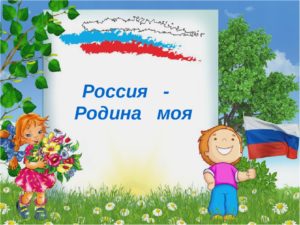 РЕЗУЛЬТАТЫ ПРОЕКТНОЙ ДЕЯТЕЛЬНОСТИ
Результатом освоения данного проекта является обеспечение социально-воспитательного эффекта: воспитание будущего поколения, обладающего духовно- нравственными ценностями, гражданско-патриотическими чувствами, уважающими культурное, историческое прошлое России.
Мониторинг
По результатам диагностики мы пришли к выводу, что реализация данного проекта позволила сформировать эмоциональные чувства причастности к наследию прошлого, способствующие развитию духовности, нравственно - патриотических позиций, сформирован интерес к познанию истории России.
Спасибо за внимание!
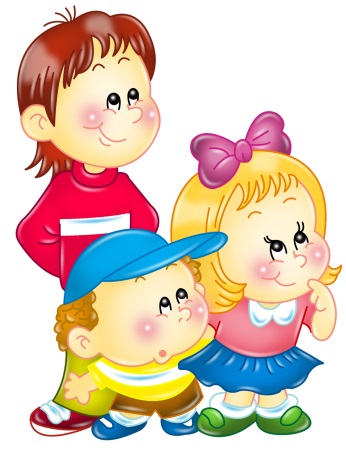